MN Sage & Scopes Systems Change
Program Map August 2021
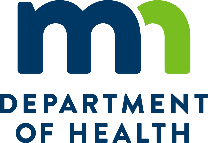 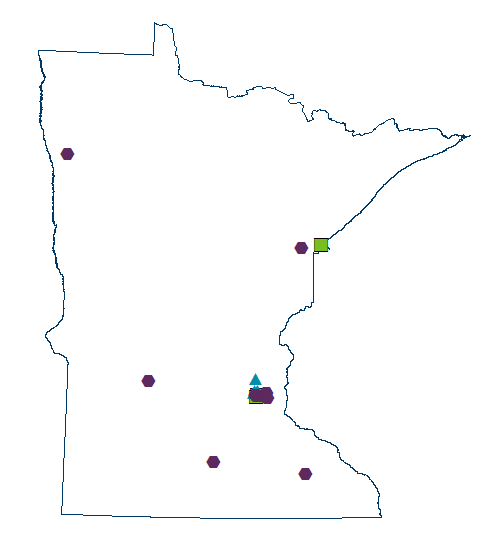 Minneapolis & St. Paul
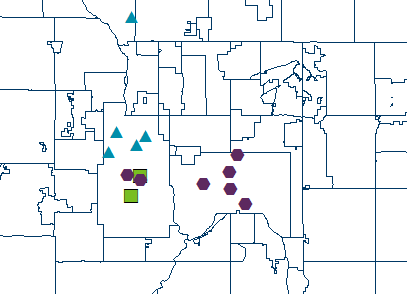 Operating
Recruiting
Future recruit